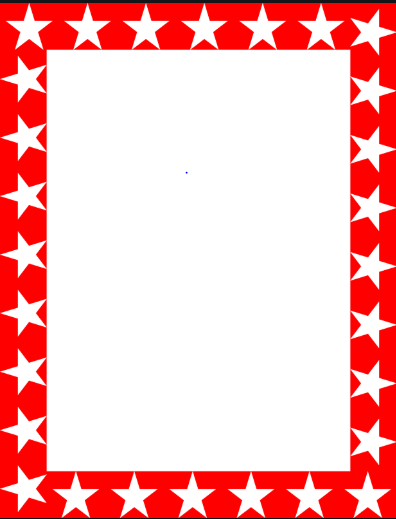 Wow Assembly:
Friday 22nd  March 2024
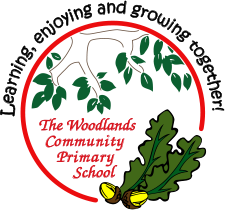 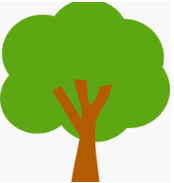 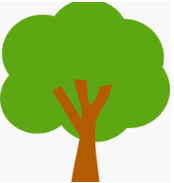 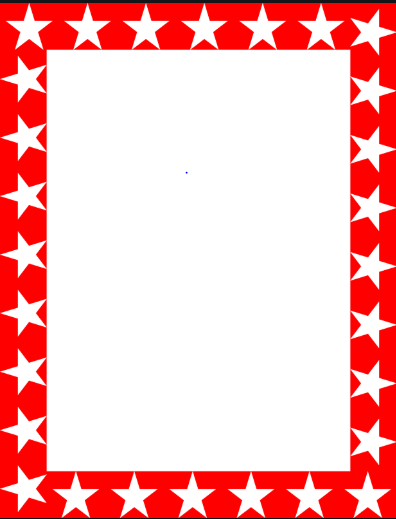 Scientists of the Week!
Ash-Explorer of the Week:-George
Oak – Ekam
Birch – Daisy D
Elm – Theo
Pine –  Rocco
Redwood – Orla
Chestnut – Ashley 
Aspen – David
Willow – 
Spruce – Henry
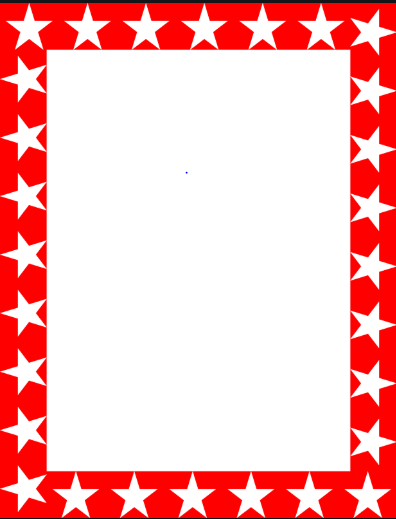 Green Cards!
Amber – Oak
Sophie – Oak
Jack K – Oak
David – Aspen
Louie - Redwood
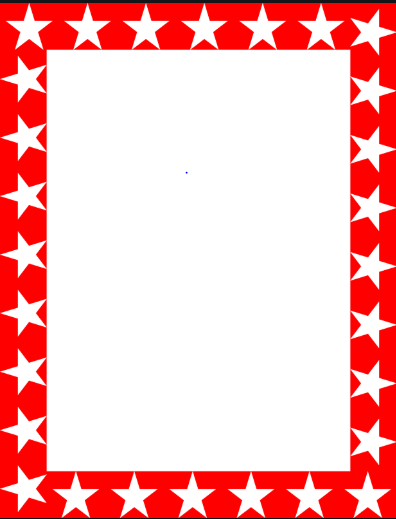 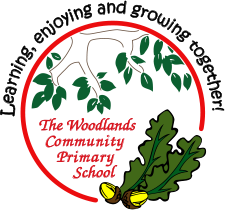 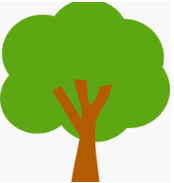 Ash
Lucas


For his focus and excellence during our Romeo Resilience challenges.

Mrs Laffan							22.03.2024
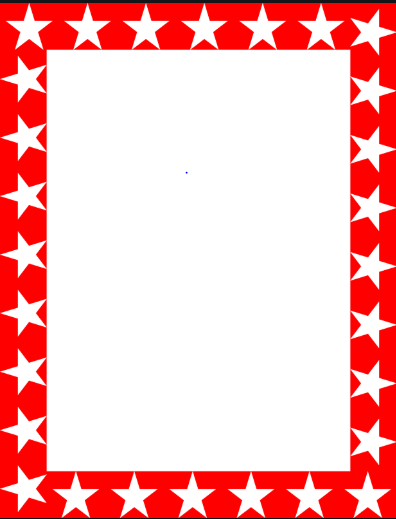 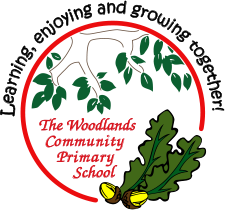 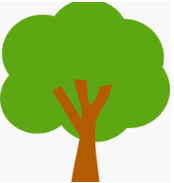 Oak
Millie 


For writing a fantastic weather report!

Miss Bailey & Mrs Salt                                   22.03.2024
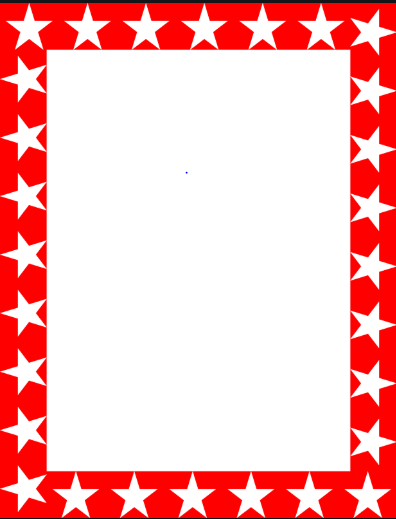 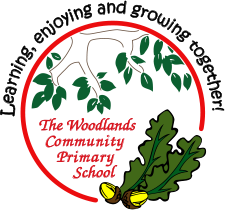 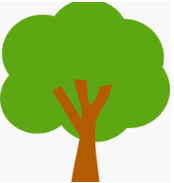 Elm
Isaac
 
Isaac has made phenomenal progress in his writing this term. He is using all of the features we have been learning about, is using and spelling lots of new vocabulary correctly and his handwriting is beautiful.

Mrs Gill                                 22.03.2024
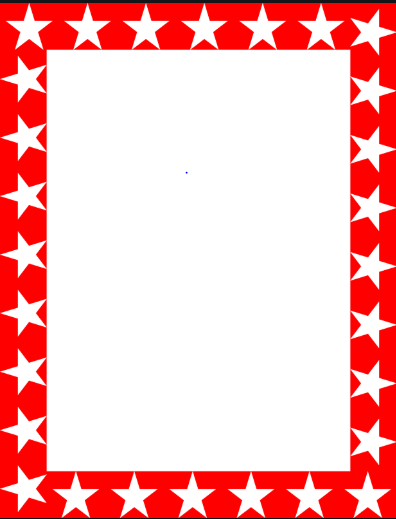 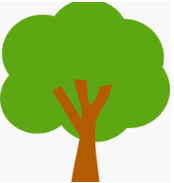 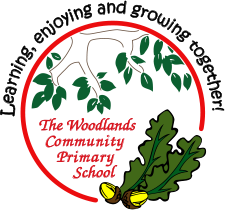 Birch
Jimmy
For always being so kind and polite. On our trip last week, Jimmy was a fantastic member of the group and got stuck in with every activity, even helping his peers. 

Miss Taggart                                22.03.2024
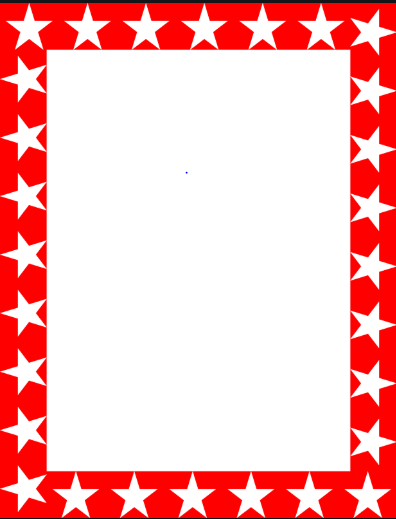 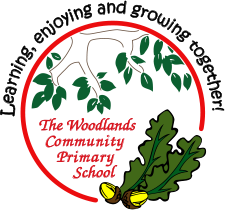 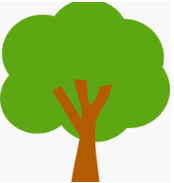 Pine

Francesca 

For demonstrating super resilience when mastering both back and cross stitch

Miss Shipley						22.03.2024
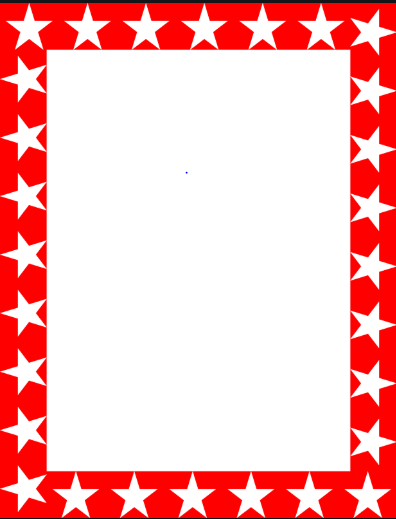 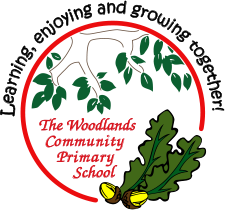 Spruce

Olivia
For creating a fantastic flower printing tile and choosing colours to enhance the design.
 
Miss Lincoln                     			22.03.2024
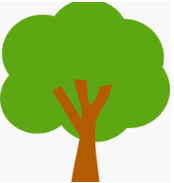 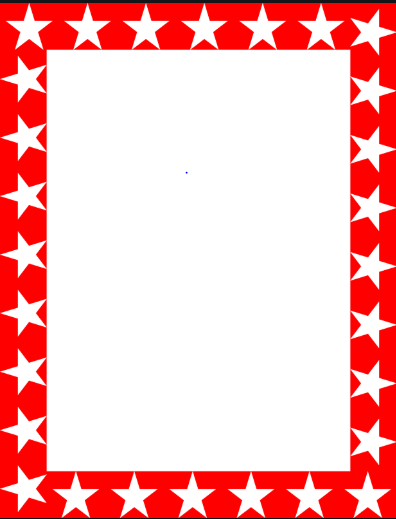 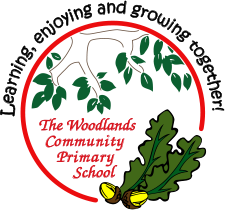 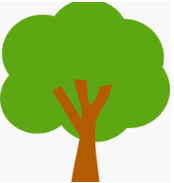 Willow

Mia K

For challenging herself in maths and completing problems involving measures.  Mia was able to use the tens and ones to help her to solve more difficult problems.

Well done Mia. 

Miss Dawson	   		   				22.03.2024
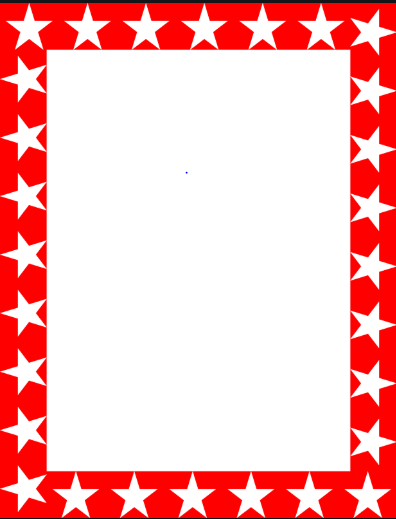 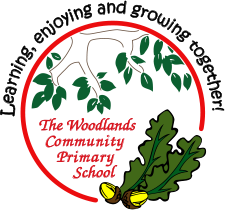 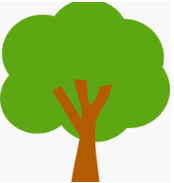 Aspen 
Tobias
For
Improved attitude to learning, having greater resilience and independence. 
Keep it up!

Mrs Davies & Mrs Read   22.03.2024.
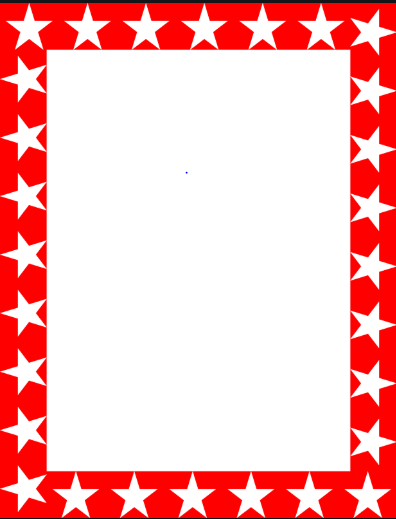 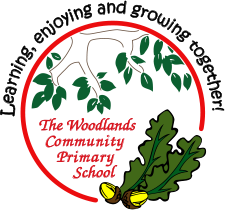 Chestnut

Malakai

Malakai has shown a more mature attitude towards his work this week. I have seen him be more focused, wanting to improve on the work he has already produced and continue to act on advice when given. 

Mr Tennuci                                  22.03.24
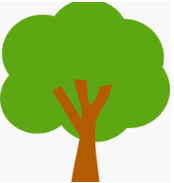 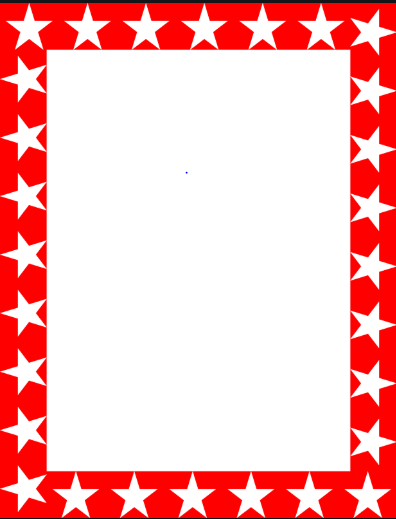 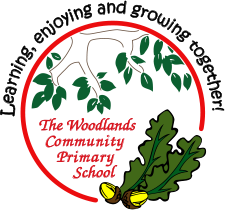 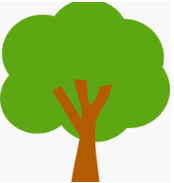 Redwood
Ruby A

Ruby A has shown great resilience and perseverance, working  hard on improving her maths and taking on new challenges.
What a great attitude!  
Mrs  Holliday 		                           22.03.2024